Transferring to Mount Saint Mary College
By: Brittany Thomas
http://msmc.edu/
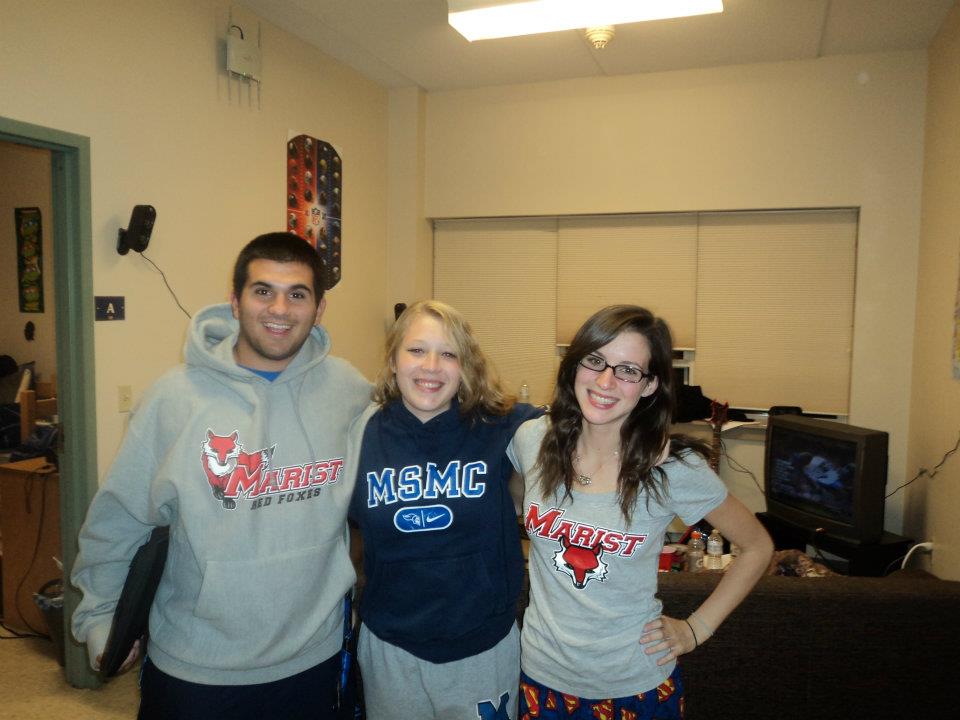 Christina, Matt, Bobby, Emily, Justin& a group of friends
PRO
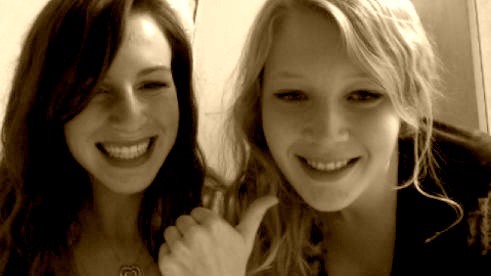 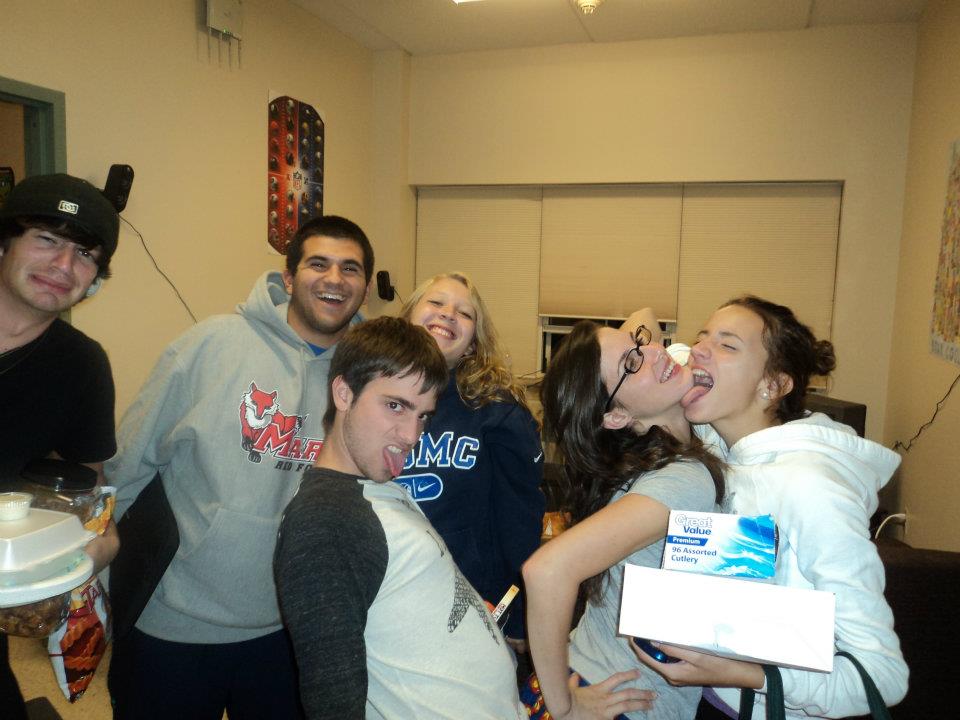 Great Education Program!
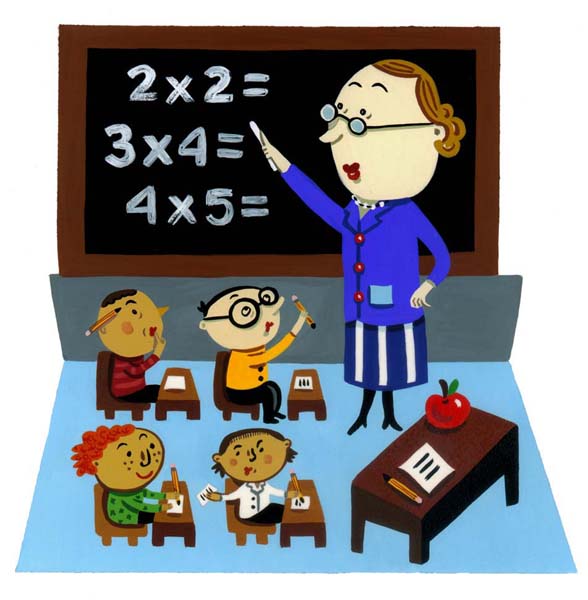 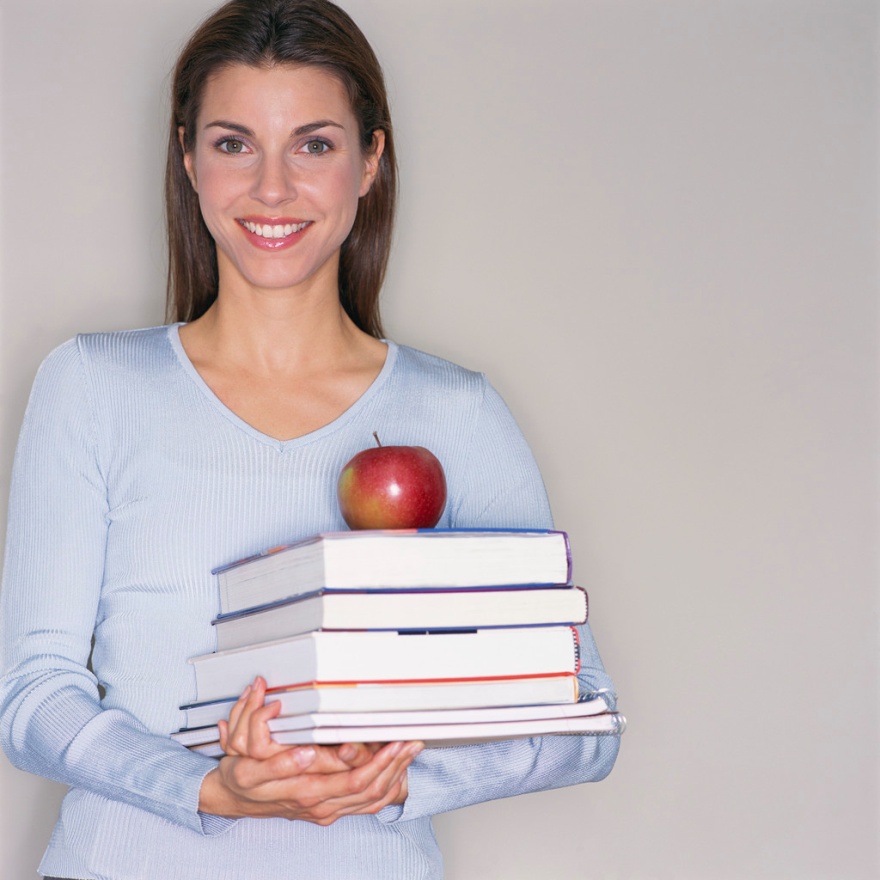 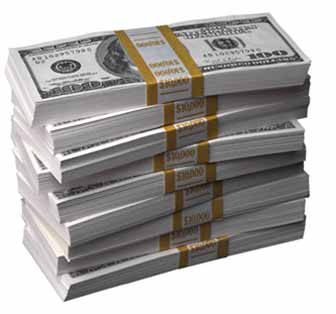 PRO
Cheaper than Marist
PRO
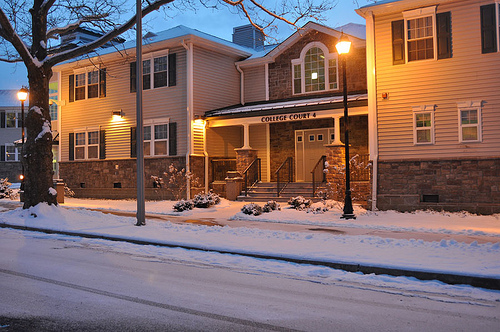 Honors housing with Christina next year!
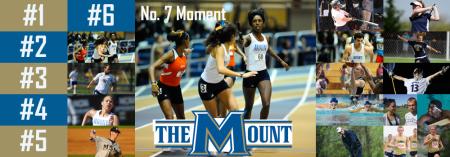 PRO
Track and Field
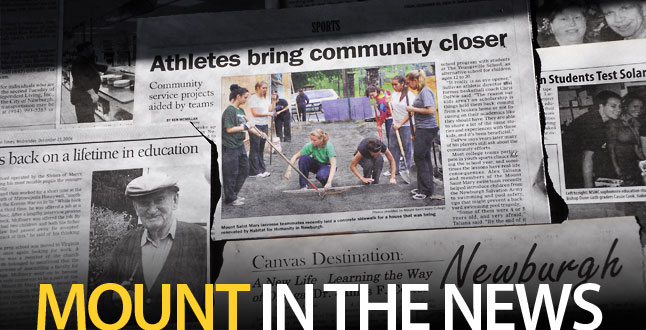 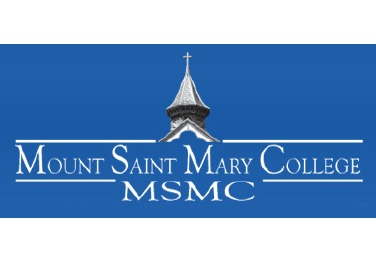 PRO
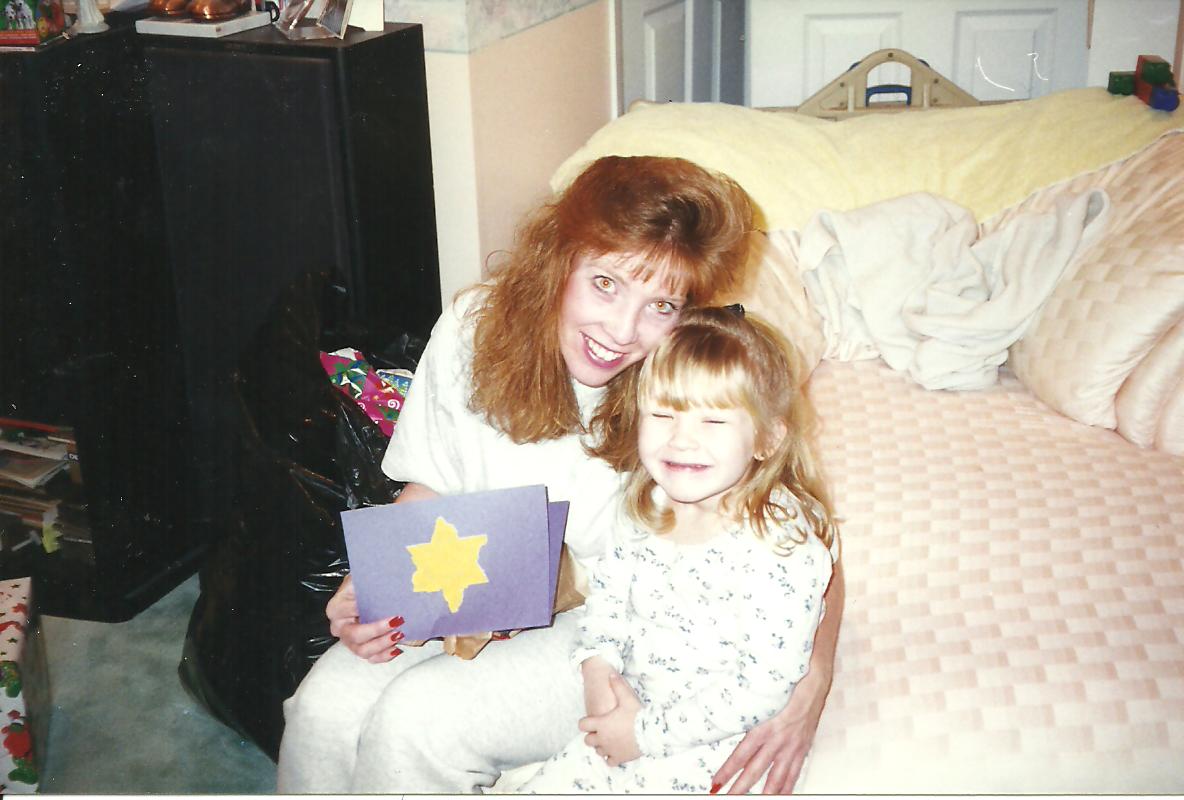 Closer to home
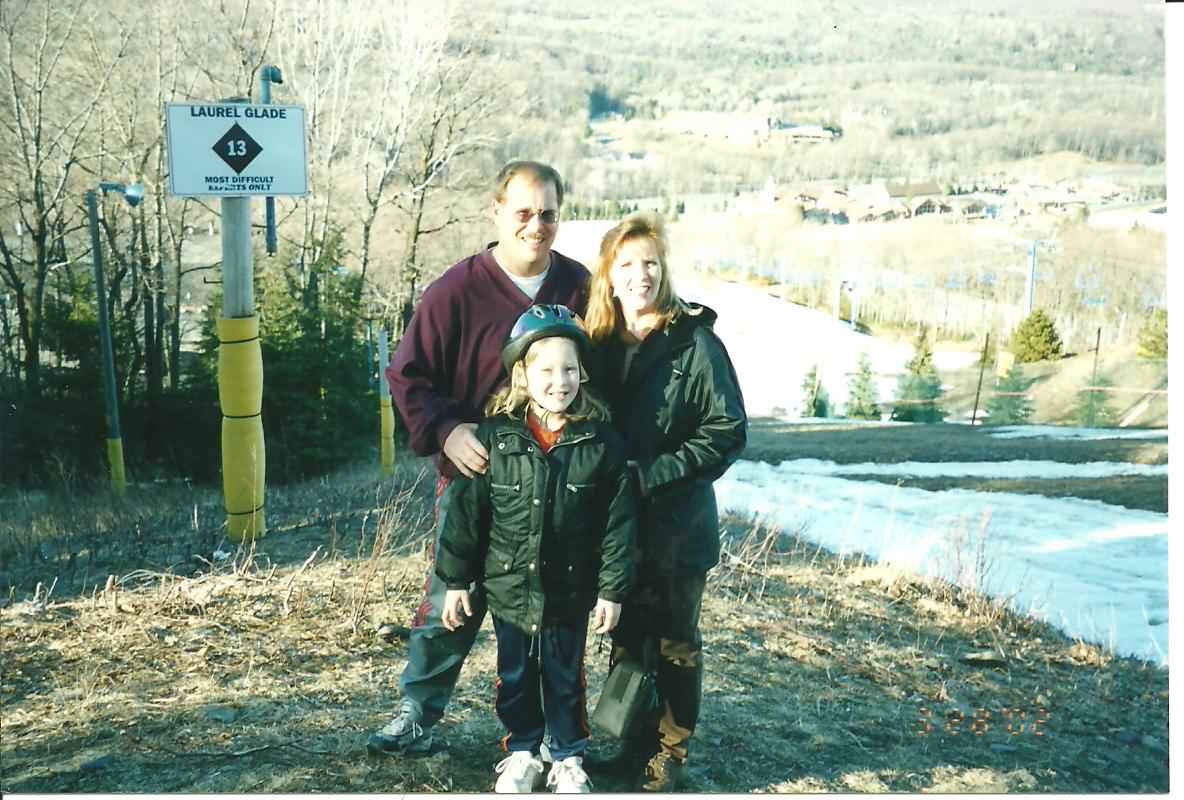 PRO
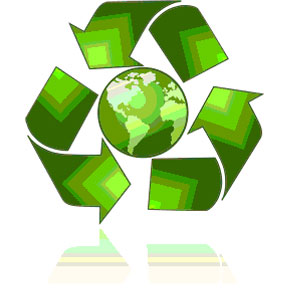 Carpool
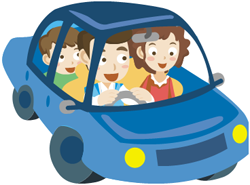 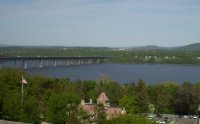 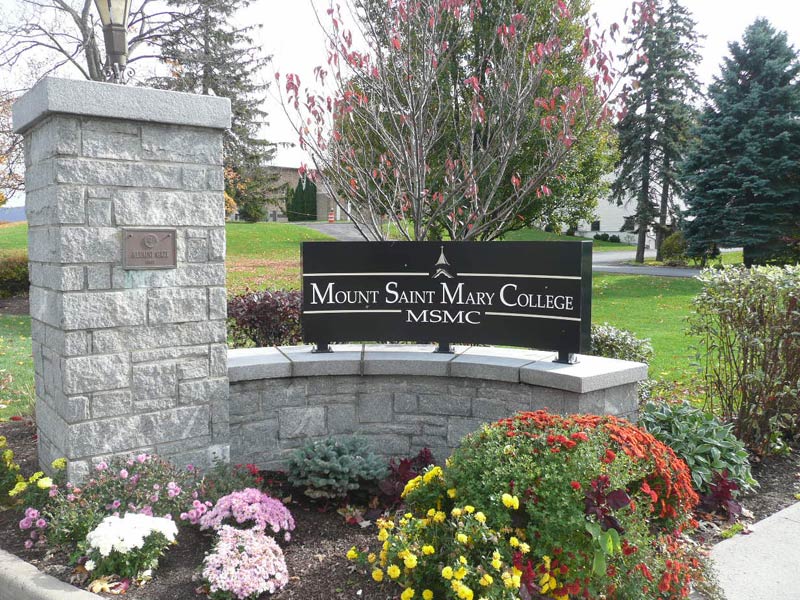 PRO
Beautiful Campus
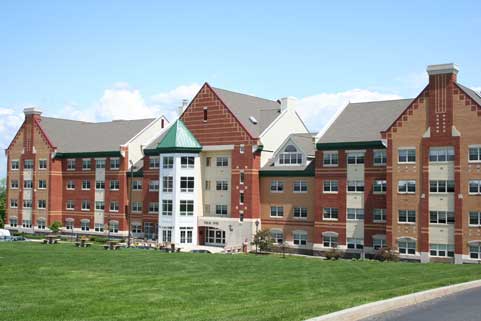 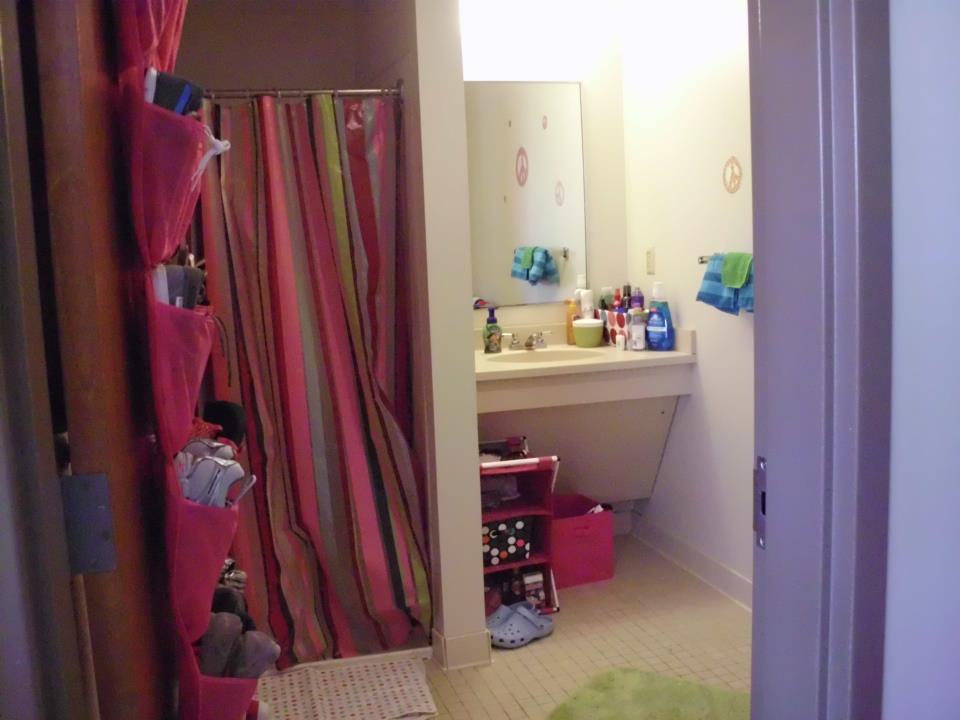 PRO
MUCH nicer dorms/personal bathrooms
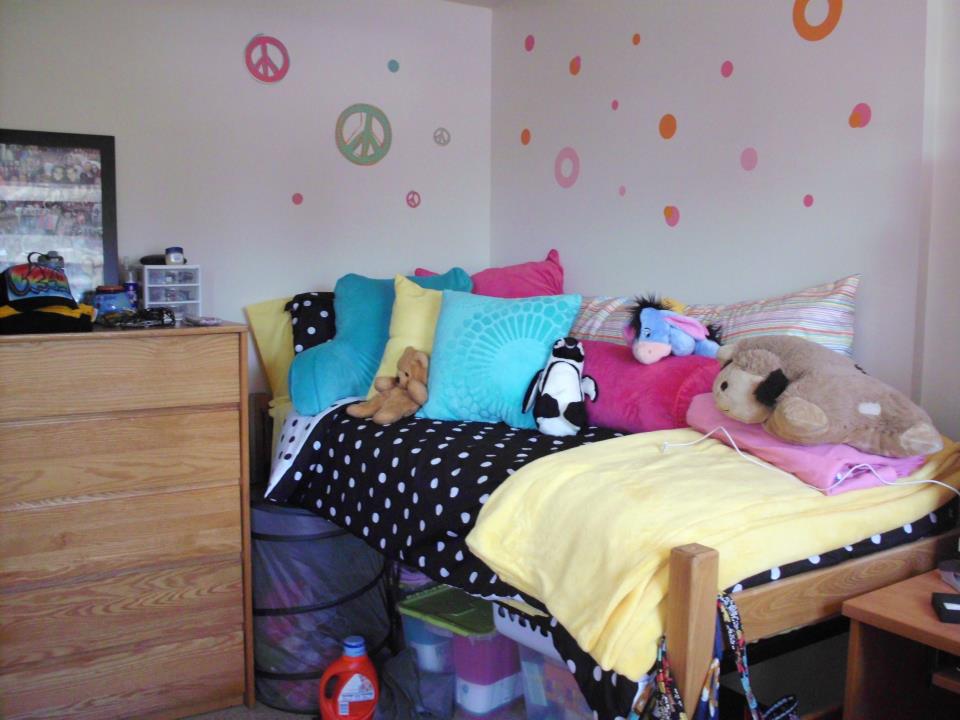 PRO
Smaller/Easier to get to class
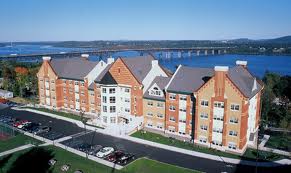 Beautiful Dining hall and Hudson
PRO
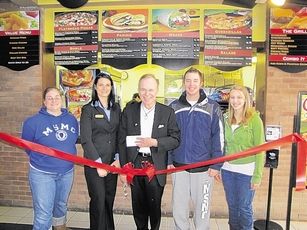 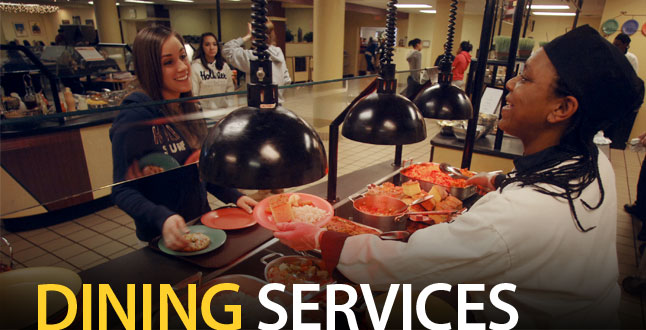 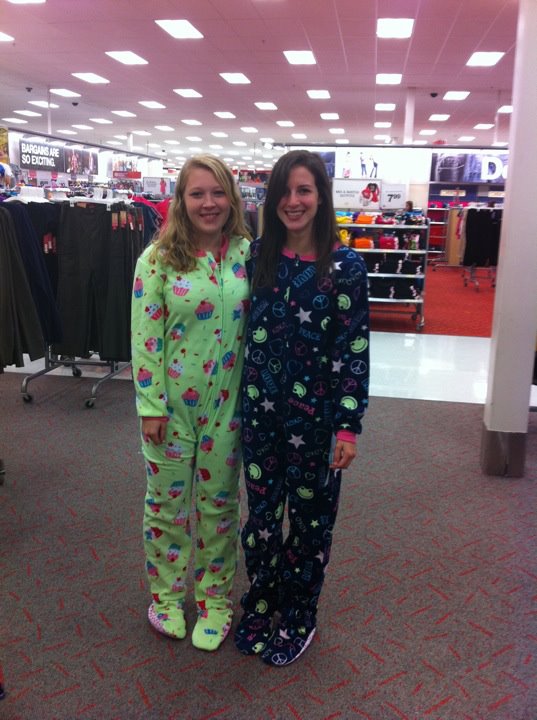 PRO
Bestie trip to New Zealand!
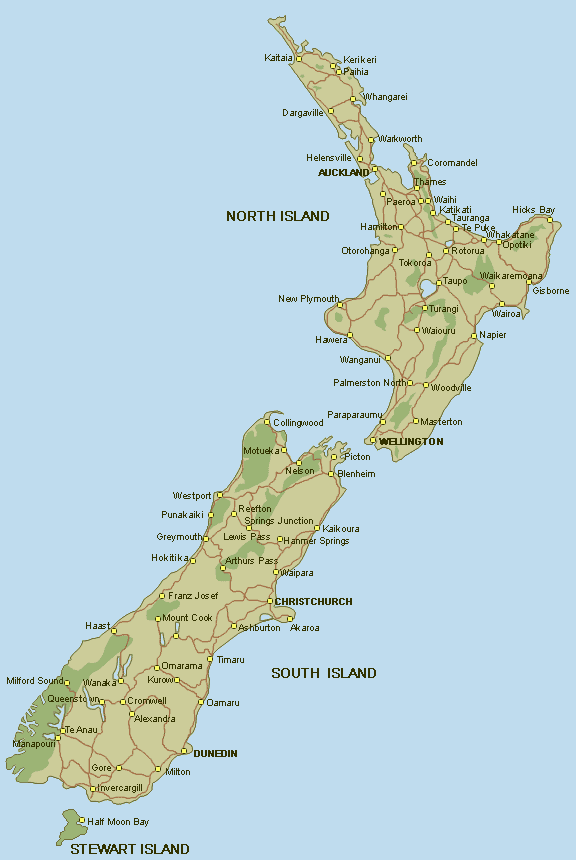 PRO
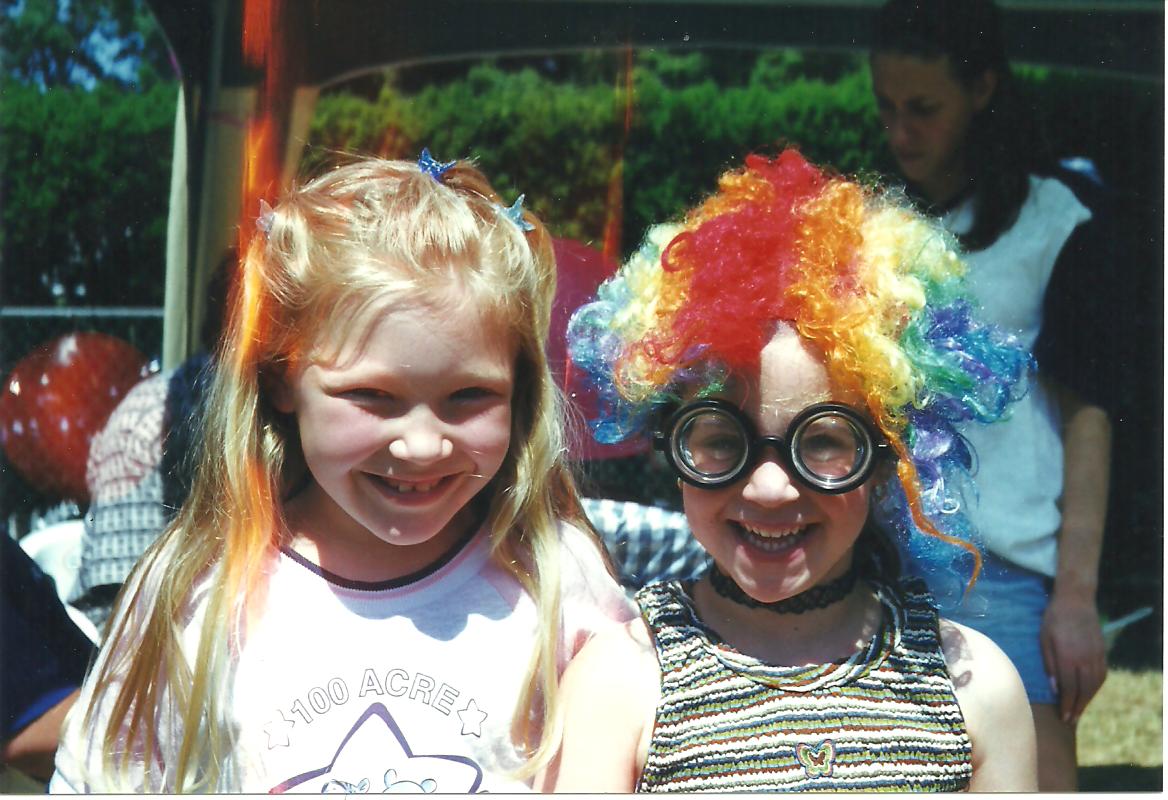 Happier
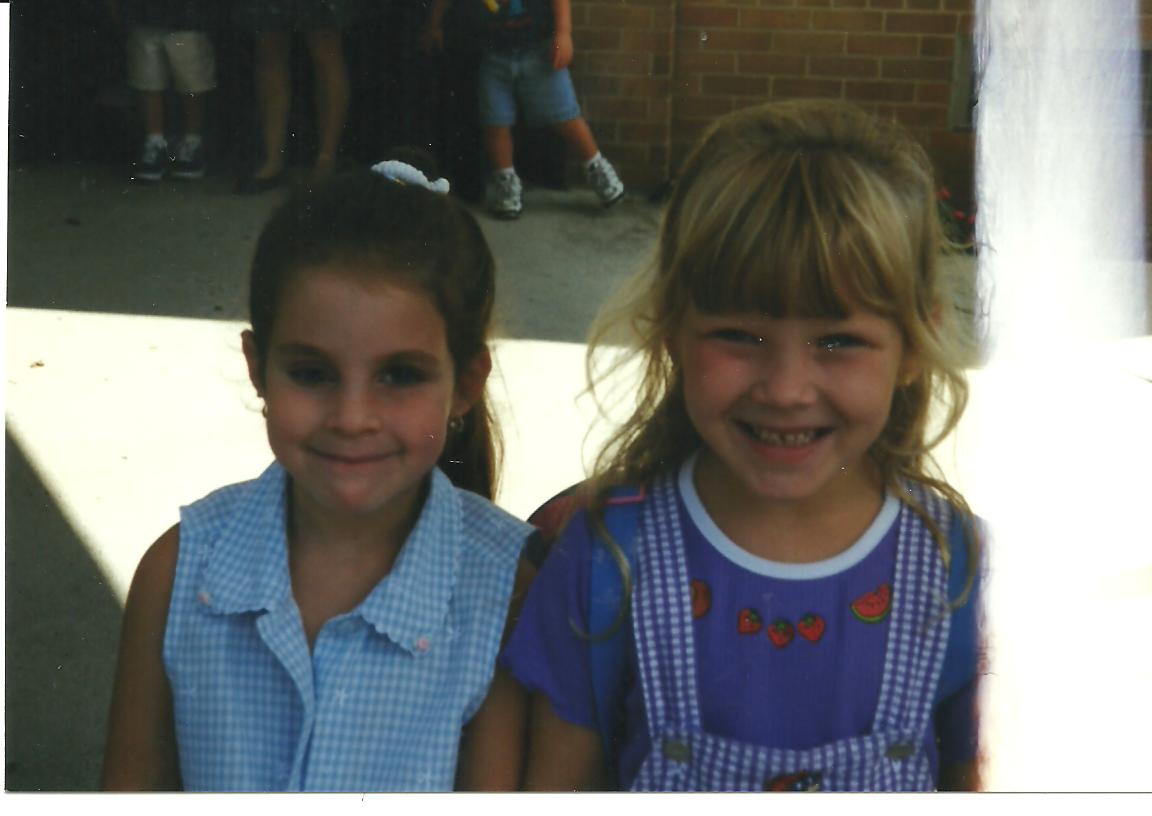 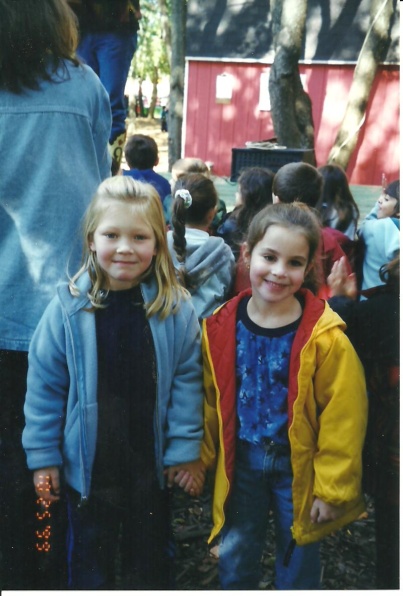 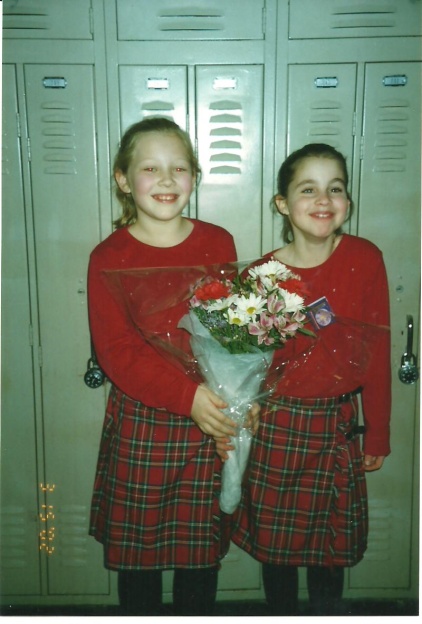 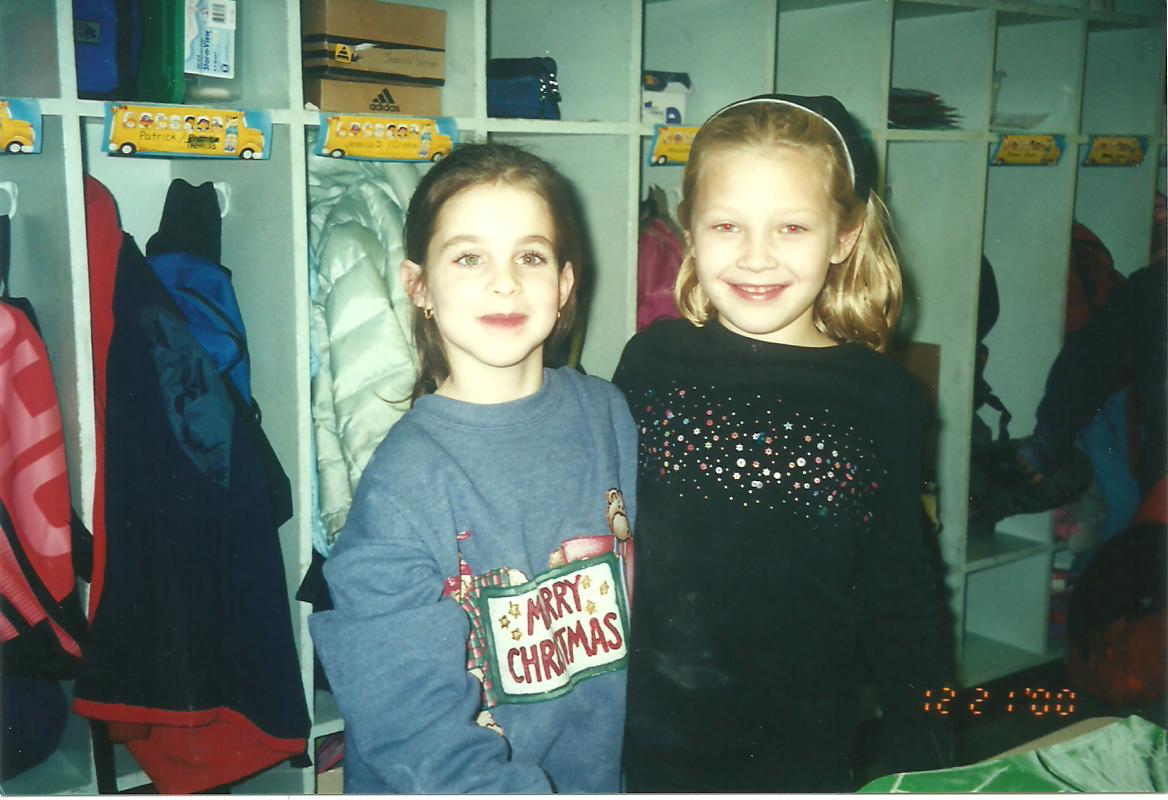